Funciones especiales
ÁLGEBRA DE Funciones
FUNCIONESESPECIALES
Función constante
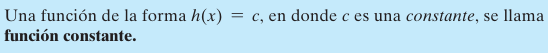 Ejemplo: h(x) = 3.
Funciones polinomiales.
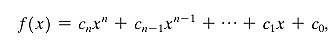 En general, una función
de la forma:
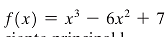 Ejemplo:
El número n se llama el grado del polinomio, y cn es el coeficiente principal.
Funciones racionales
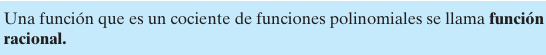 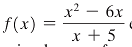 Ejemplo:
Función por  tramos
Se llama función compuesta o por tramos, a todas aquellas cuya  regla de asignación está dada por más de una ex presión.
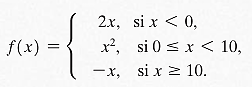 Ejemplo:
Actividad:
Resolver los problemas (pág. 98): 1 a 4 // 13 a 16 // 17 // 20 // 21.
Operaciones con funciones
Para cualesquiera funciones f y g, definimos la suma ,la diferencia f-g, el producto fg y el cociente como sigue:
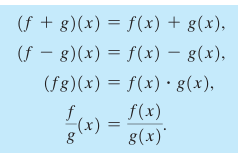 con   g(x) ≠ 0
En cada una de las cuatro combinaciones, se supone que x se encuentra en los dominios tanto de f como de g.
Actividad:
Analizar los procedimientos usados para la resolución de la siguiente tarea
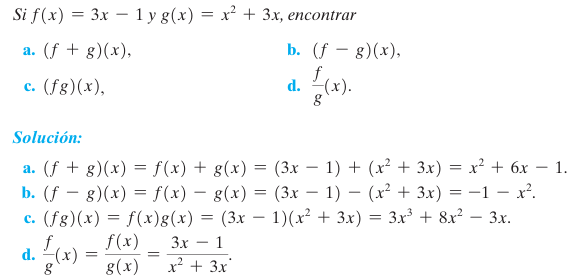 Composición
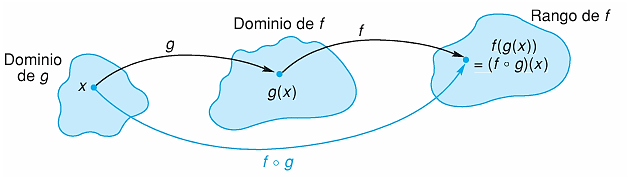 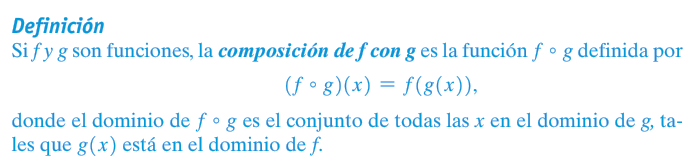 Actividad:
Analizar los procedimientos usados para la resolución de la siguiente tarea
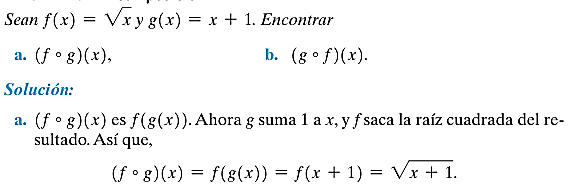 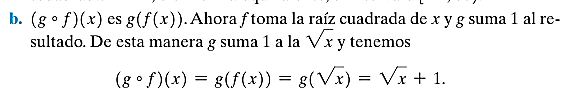 Actividad:
Resolver los problemas (pág.  103): 3 // 6 // 9 // 12 // 16 // 19.